Assessment
https://www.haverford.edu/sites/default/files/Department/Writing-Program/ruben.pdf
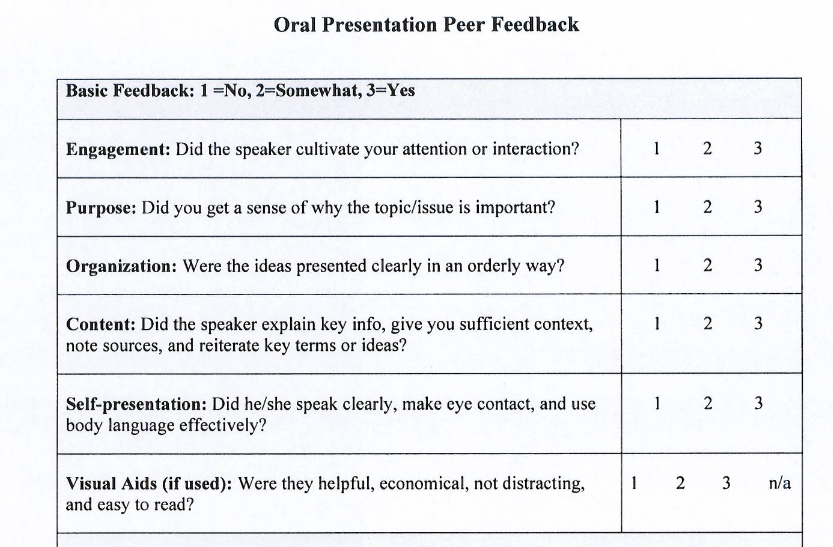 55